Юлда.
План:
1. Белмәмеш  шәһәрдә  дөрес  йөриме?
2. Светофорның  ничә төсе  бар?
3. Җәяүле  кеше  кайдан   йөри? 
4. Велосипедчы  кайдан  бара?
5. Белмәмеш  нәрсәләр  өйрәнде?
Юлда  йөри беләсеңме?
Белмәмеш  шәһәргә  килде...
Юлда йөрү  кагыйдәләре:
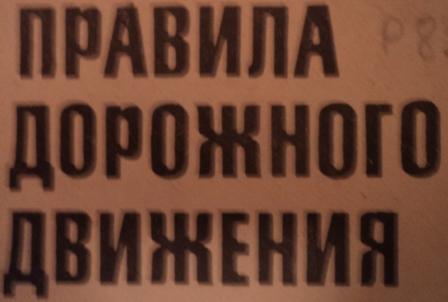 Кагыйдәләр -правила
Син урамга  чыгасың...
1.  Беренче   кагыйдә:
Сул  якка  кара!
2.  Икенче  кагыйдә:
Уң  якка кара!
Сул  як
Уң  як
Ничек , кайчан  
чыгарга?
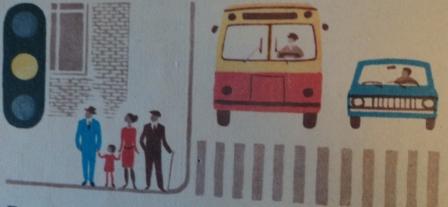 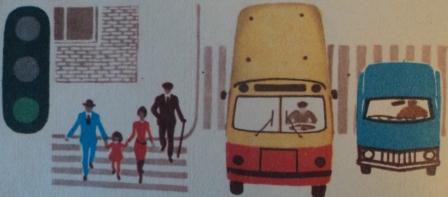 Юл   аша “зебра”дан  чык!
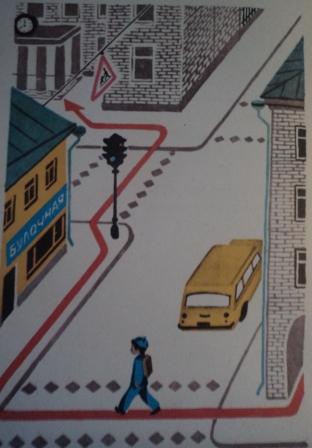 Капка- ворота!  Арка!!!
Зурларга, машиналарга  юл  бир!
Игътибарлы  бул!
Нәрсә  ярамый?  Нәрсә  ярый?
Светофорда  ?   ут  яна.
Тукта!  Көт!
 Юл  аша  чыг+арга  ярамый!

Светофорда   ?   ут  яна.
Юл   аша  чыг+арга  ярый!
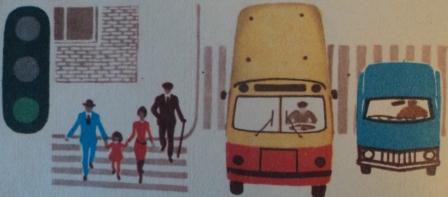 Юл   асты   аша  чыгу-
подземный  переход
Юл   асты   аша  чыгу
подземный  переход
Без - пассажирлар
- Зурларга  урын бир!
- Кечкенә  балаларга,  яшь  әниләргә  урын бир!
- Транспортта тәртипле   бул!
Транспортка  дөрес  кер  һәм чык!
Керү - вход
Чыгу - выход
Юл  аша  трамвай  алдыннан  чык!
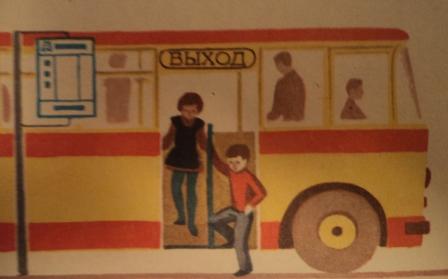 Беренче  кагыйдә:  сул  якка  кара!                                                     Икенче  кагыйдә:  уң  якка  кара!
Ишектән  чыгу  белән,  дусларга  кул  бир!
Юл  аша  автобус, троллейбус  артыннан  чык!
Сак  булыгыз!  Балалар  йөри!
Билге – знак  предупреждения!
Җәяүле  кеше  юлы- пешеходная  дорога
Автомобиль  тукталышы
Билге – знак  стоянки   машин
Кайда уйнарга ярый?
Футбол,  хоккей  мәйданчыгы
Рәшәткәле   балалар  мәйданчыгы
Белмәмешнең  зур хатасы
Тыңла! 
 Уйла! 
Кара!  
Чык!               - мады;
Тикшер!         - мәде.
Өйрән!
Бел!
Күр!
Кайда уйнарга  ярамый?
Юл  буенда – возле  дороги
Юл   уртасында – посередине  дороги
Юл  аша  шуарга, йөгерергә  ярамый!
Йөгер + ергә- перебегать
Шу+арга- кататься
Юлда тәртипле йөрегез!
Группа  белән  йөрү
Кешеләр  дөрес  барамы?
???
Тротуардан   кеше - машинага  каршы барырга  тиеш
Һәрвакыт  тротуардан  йөр!
Тротуардан   кеше - машинага  каршы барырга  тиеш
Мин хәзер  юлда  йөри  беләм .                   Ә син  юл кагыйдәләрен  беләсеңме?
Ситуатив күнегүләр  үтәү.
1)  Спроси  у  друга:
- какой  свет горит  в  светофоре;
- кто стоит  на  остановке;
- когда  мальчики  переходят  через  дорогу;
- кого он  видит  у  дороги;
- кто  им  улыбается;
- милиционер что  соблюдает?
2)  Скажи  о  том,  что  …
- нельзя  перебегать  через  дорогу;
-  нельзя  играть  вдоль  дороги;
-  переходишь  дорогу  через  «зебру»
переходишь  дорогу  на  зелёный  свет;
 ты знаешь правила дорожного  движения
3) Посоветуй  другу о том,  …
-  знай  правила  дорожного движения;
- смотри  сначала  на  левую   сторону,  а потом  на правую  сторону;
- быть  внимательным  на  дороге;
- не  кататься  с горки  возле  дороги
Юлда игътибарлы  булыгыз!
Слайдның авторы:
Галиева М.М.
Булышты - Белмәмеш